Teachings for
exercise 8B
Parametric Equations
Subtract 2
Add 3
 Sub these into the trig identity above…
Sub in expressions from above
8B
Parametric Equations
 So the equation is a circle, centre (2,-3), with radius 1
8B
Parametric Equations
Use double-angle formula
Replace using the expressions above
Square the fraction
Factorise right side
8B
Parametric Equations
Square root both sides
Check that the right side would square and give the correct expression which we had previously!
8B
Parametric Equations
1
-π
π
π/2
-π/2
-1
8B
Parametric Equations
1
-π
π
π/2
-π/2
-1
8B
Parametric Equations
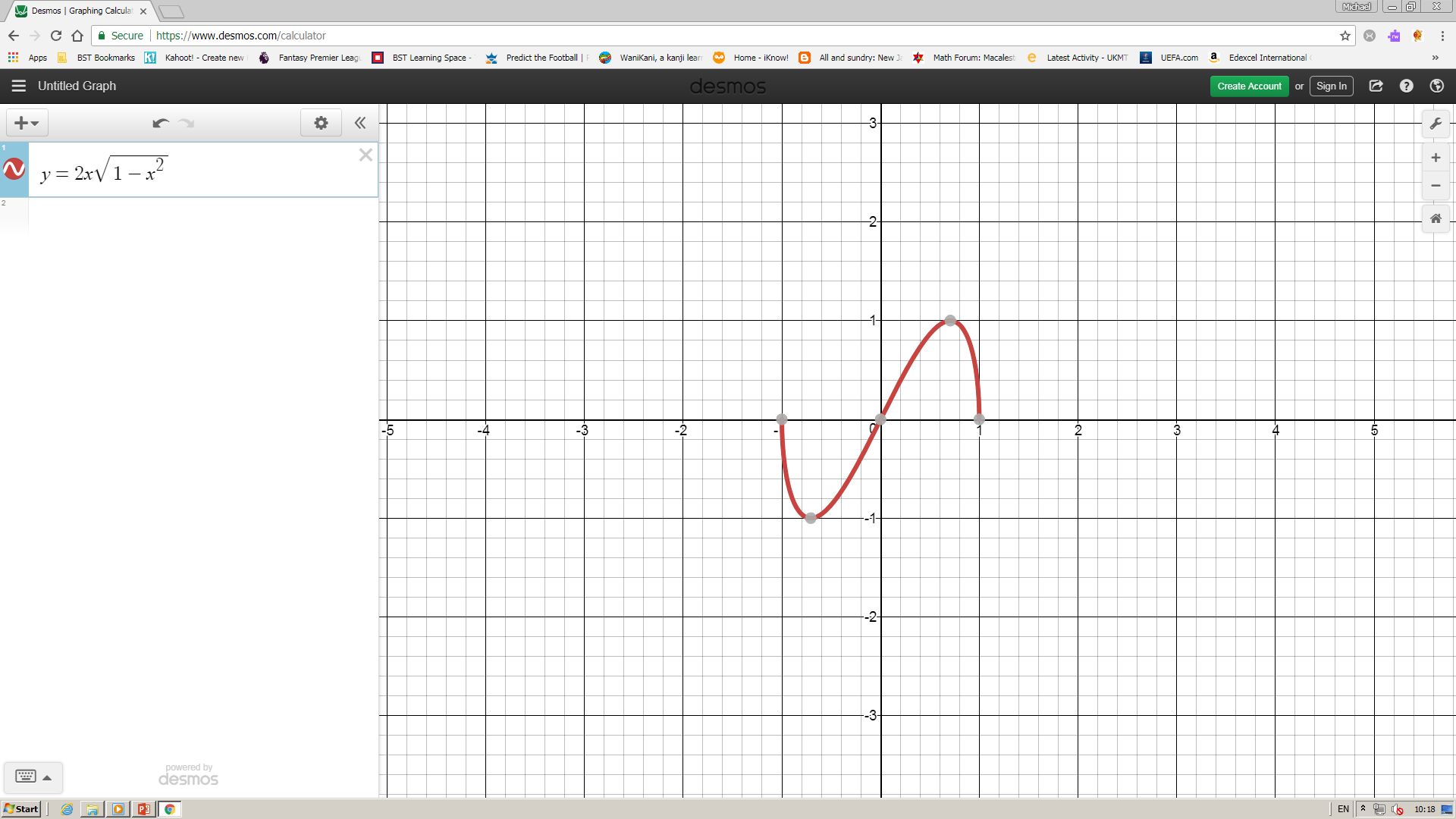 8B
Parametric Equations
 Start by rearranging the parametric equations, as in the previous examples…
Add 2
Subtract 2
 Remember that you can use the identity above to remind yourself of those involving cot and cosec instead…
Replace using the expressions above
Subtract 2
Expand bracket and simplify
8B
Parametric Equations
8B
Parametric Equations
 Find the roots and y-intercept
8B